第4回データ運用検討分科会資料
資料8
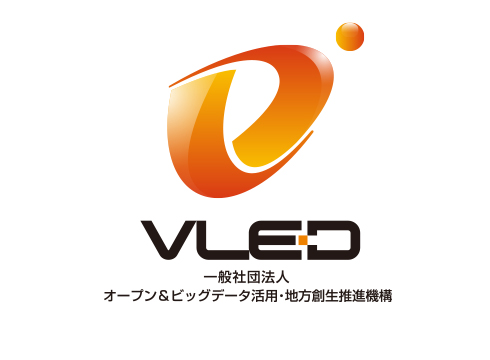 第4回分科会の論点
2017.02.13
第4回分科会の論点
１．食品営業許可情報・イベント情報の公開促進について
・公開に当たっての障壁（次頁参照）の解消
　　職員負荷、公開ニーズ、データ内容の特徴、公開することによる影響など
・官民データ活用推進基本法に基づく計画への位置付け、決め方（住民からの意見募集等）

２．公開内容の共通化について
・既存の公開内容に基づく共通化の方向性
・共通語彙基盤の活用（用語等について）

３．公開データの活用促進について
・利活用が進まない原因（共通化以外も含めて）
・データ保有者（自治体等）と活用事業者の対話やマッチングなど
2